Акция «Экологический марафон», операция «Зеленый ветер»
Муниципальное общеобразовательное бюджетное учреждение средняя общеобразовательная школа № 94г.Сочи 
имени  Героя Советского Союза Тхагушева Исмаила Халаловича.

354235, Российская Федерация, Краснодарский край, город Сочи, Лазаревский район, 
аул Хаджико, улица Левобережная, дом 1, 
тел.274-33-10, тел/факс 274-33-32.
Посадка плодовых деревьев  и  кустарников
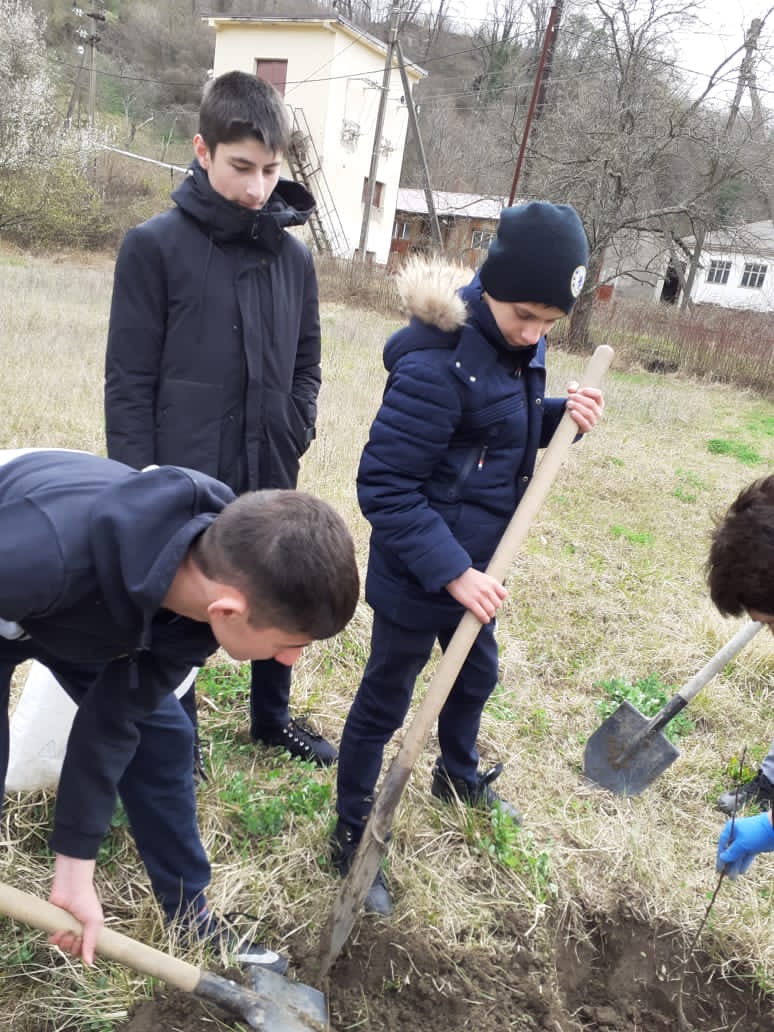 Сохранение деревьев, кустарников
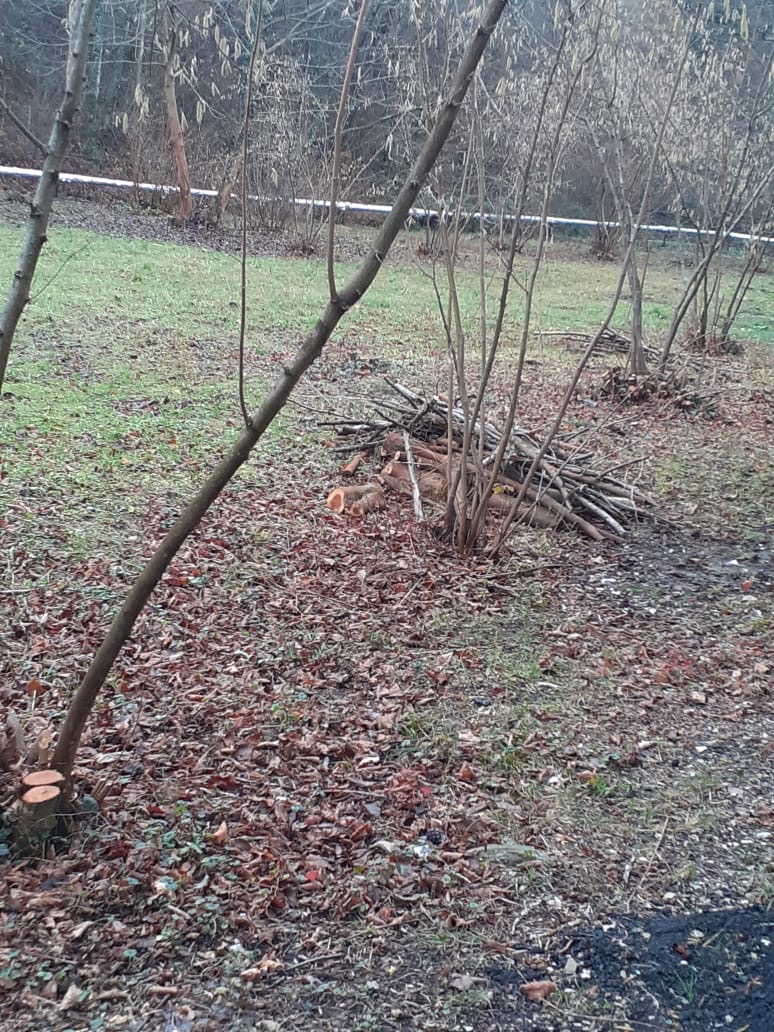 Сохранение кустарников
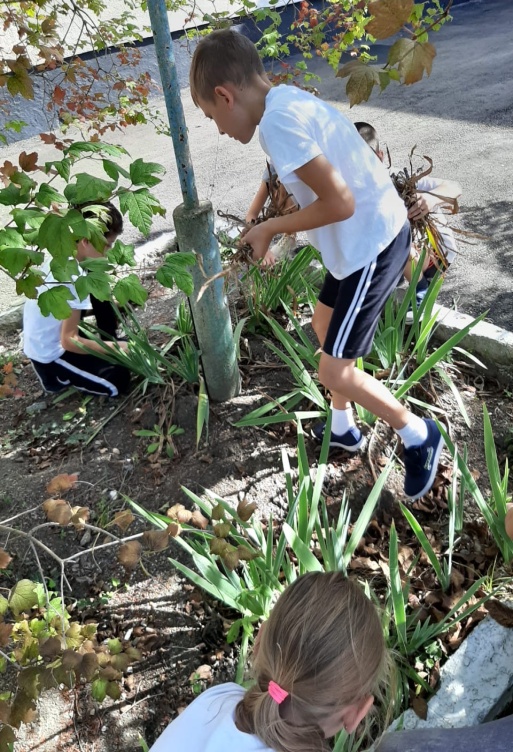 Посадка  деревьев, кустарников
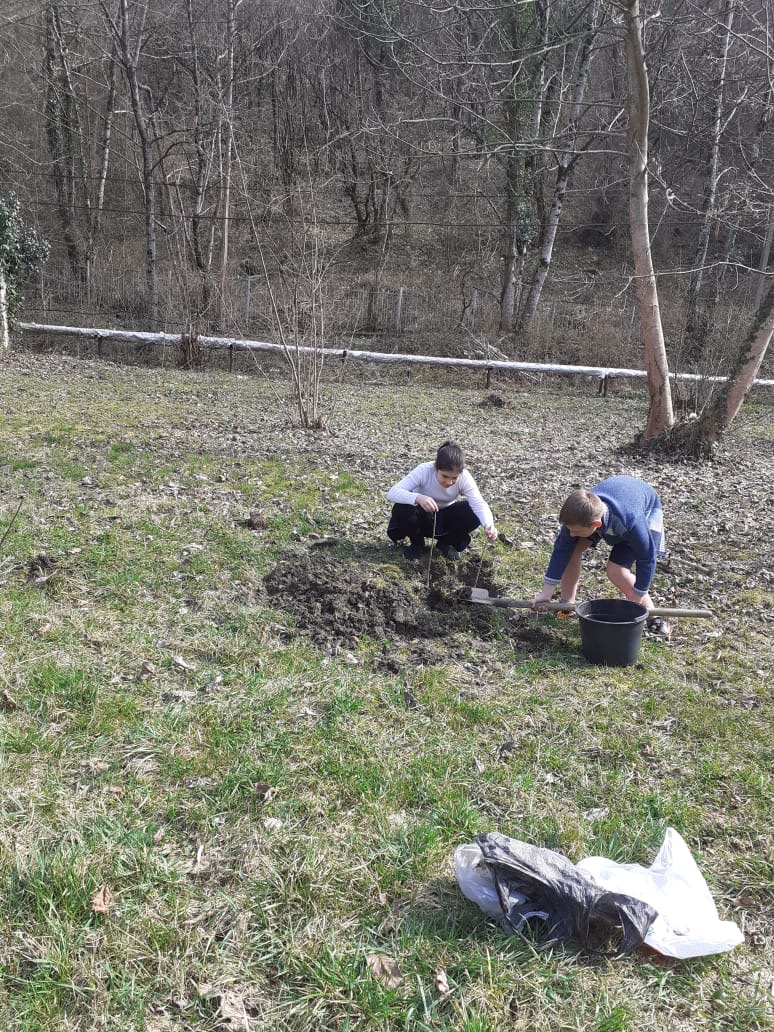